Scheiden van dieren
Gemaakt door: Xander Balster, Gerjan Wessels en Nick Smit
minimale Leeftijd
honden: 7 weken
katten: 7 weken
konijnen: 6 weken
4 weken, maar op geboorteplek
varkens: 28 dagen
chimpansees: 4 jaar
resusapen: 2 jaar
java-apen: 2 jaar
doodshoofdapen: 9 maanden
papegaaiachtigen: de leeftijd verschilt per soort
Afscheiding Papegaaien
Zelf eten
Verschillend per soort
Aggressieve ouder
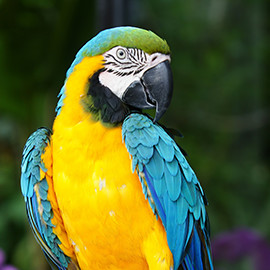 Lichamelijke ingrepen
Lichamelijke ingrepen
Geen lichamelijke ingrepen, er zijn uitzonderingen:
Medisch noodzaak
Wettelijk aangewezen
Couperen
Levende weefsels
Verboden
Couperen staart en/of oren
Alleen medisch noodzaak
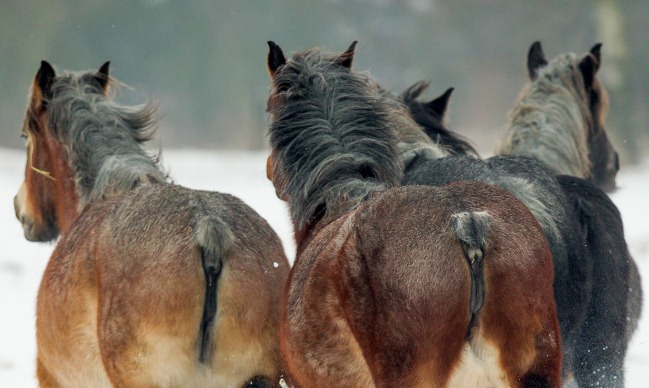 Tenstoonstelling en handel
Gecoupeerden niet veroorloofd
Ook niet als het in een ander land is gebeurd
Gecoupeerde dieren mogen niet verhandeld worden
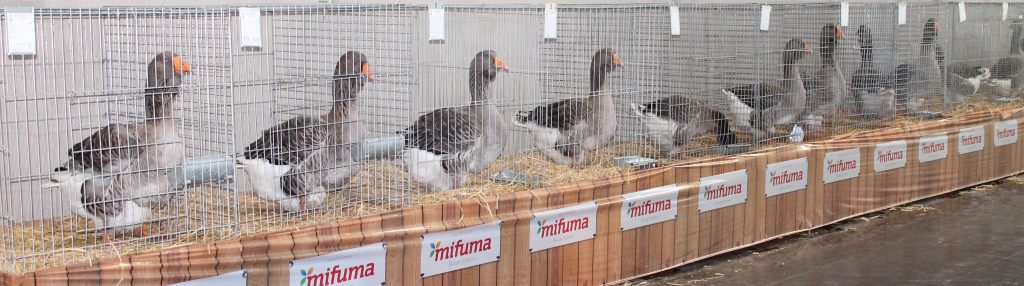 Pluimvee
Met ingreep mag je niet houden
Ook niet legaal in buitenland
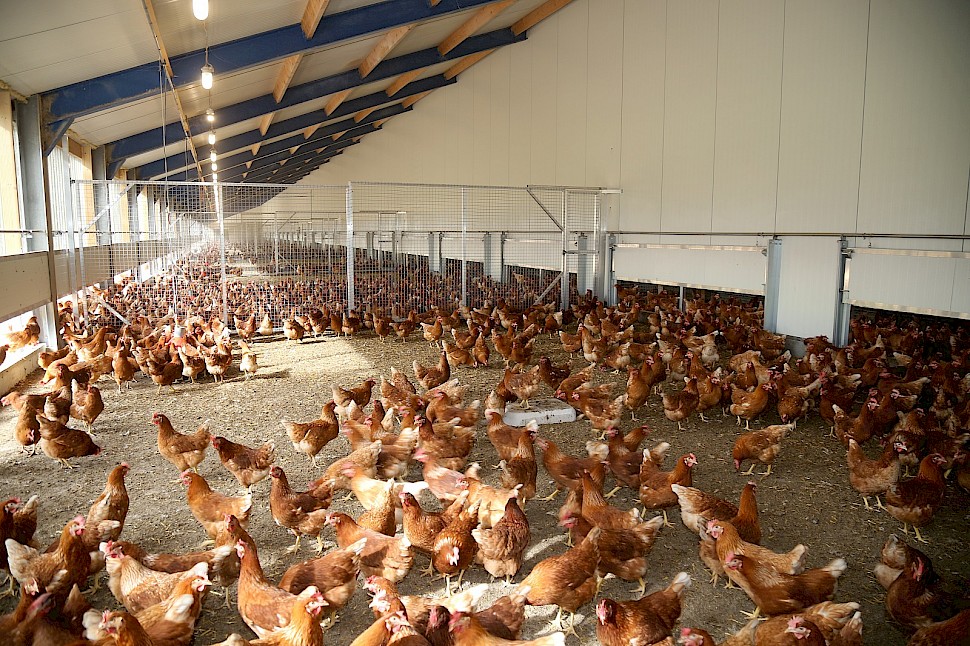 einde
Bedankt voor het luisteren!
Nog vragen?
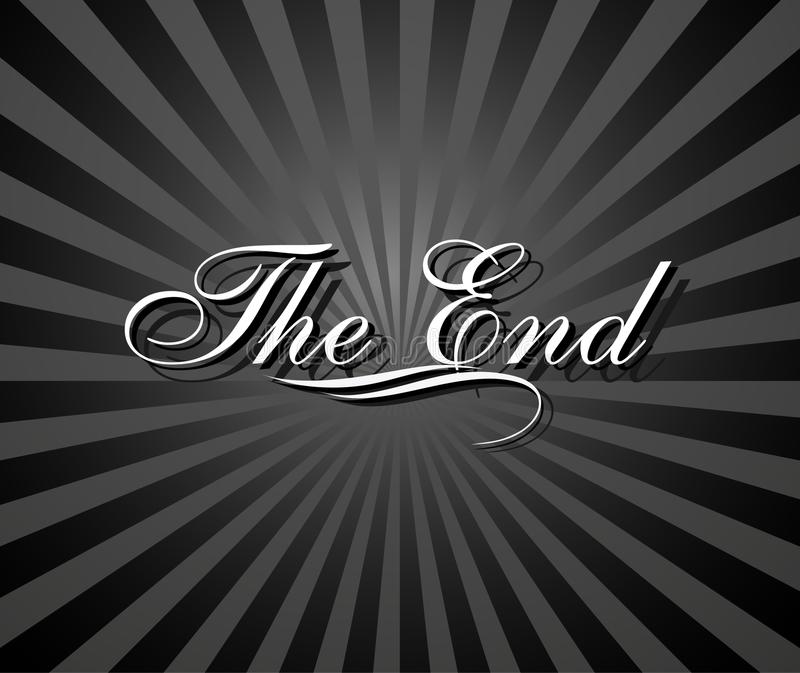